Социальный проект«Знатоки ПДД»
Директор 
Муниципальное бюджетное общеобразовательное учреждение «Средняя общеобразовательная школа №2 с углубленным изучением английского языка»
Слуцкая Н.И.
2019 год
Цели: 
Объединение учащихся, с целью повышения культуры участника дорожного
движения, профилактики детского дорожно-транспортного травматизма.

Задачи:
 Разработка и осуществление плана;
Освоение навыков культуры участника дорожного движения
 Развитие аналитических навыков и навыков критического мышления;
 Реализация личности, раскрытие таланта подростка
 Поднятие социальных проблем
 Формирование навыков безопасного поведения на улице и дороге
 Отработка модели реально действующего социального проекта,
объединяя и воспитывая взрослых и детей.
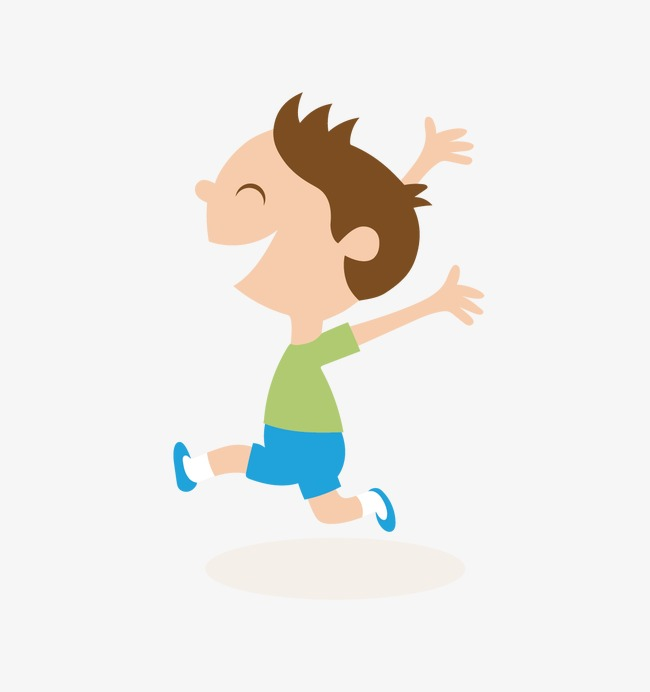 Работа идет полным ходом
Приступая к работе, мы провели анализ ситуации на данный момент с целью определения наиболее важных проблем, которые требуют оперативного решения. 

В сентябре 2018 года был дан старт проекту «Знатоки ПДД»: 
Корректировка плана воспитательной работы на 2018-2019 учебный год с планом совместных мероприятий ОГИБДД ОМВД России по Г. Сосновый Бор Ленинградской области, по профилактике детского дорожно-транспортного травматизма. 
Практическая реализация проекта должна  осуществляться в течение всего учебного года и последующих лет. 
В мае 2019 года будут подведены итоги года и определены задачи на будущее.
Актуальность
На протяжение многих лет работы нашей школы педагоги делали всё возможное, чтобы повысить уровень знаний учеников и помочь осознать весь масштаб проблемы детского дорожно-транспортного травматизма. Например, наша школа  из года в год участвовала в конкурсе «Безопасное колесо».
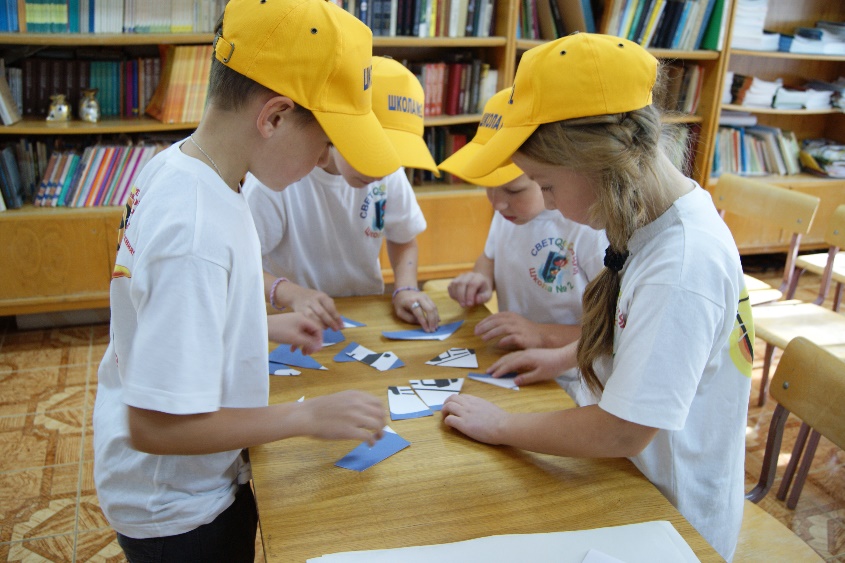 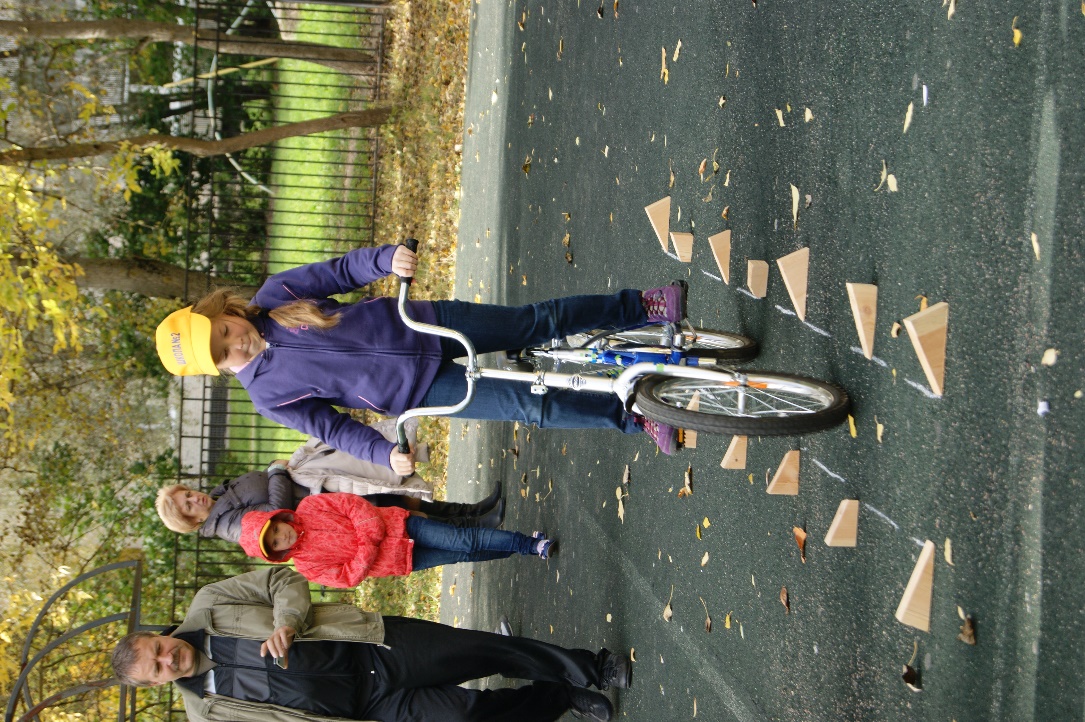 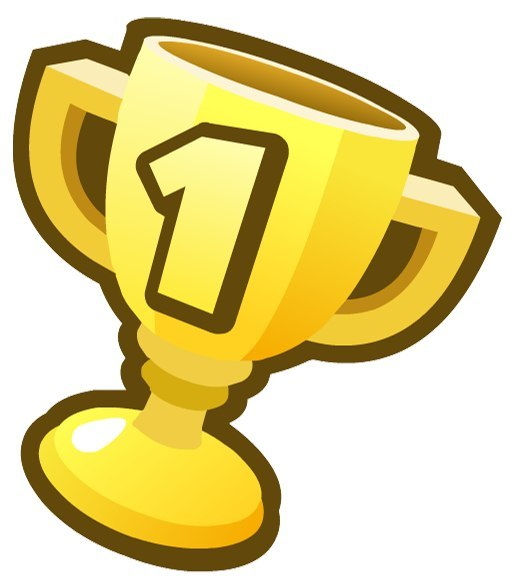 К чему мы стремимся…
Накопление материала о правилах поведения на улице, в транспорте, правила дорожного движения;
Организация образовательной среды для деятельности (беседы, лекции, досуги, целевые прогулки, наблюдения) по закреплению знаний детей по ПДД;
Воспитать грамотного пешехода;
Уметь ориентироваться в чрезвычайных ситуациях, искать пути решения выхода из них;
Развивать социальные навыки, коммуникативную компетентность ребёнка;
Формирование сознательного отношения к соблюдению правил дорожного движения;
Появление интереса у взрослых  к развитию детей в данном направлении;
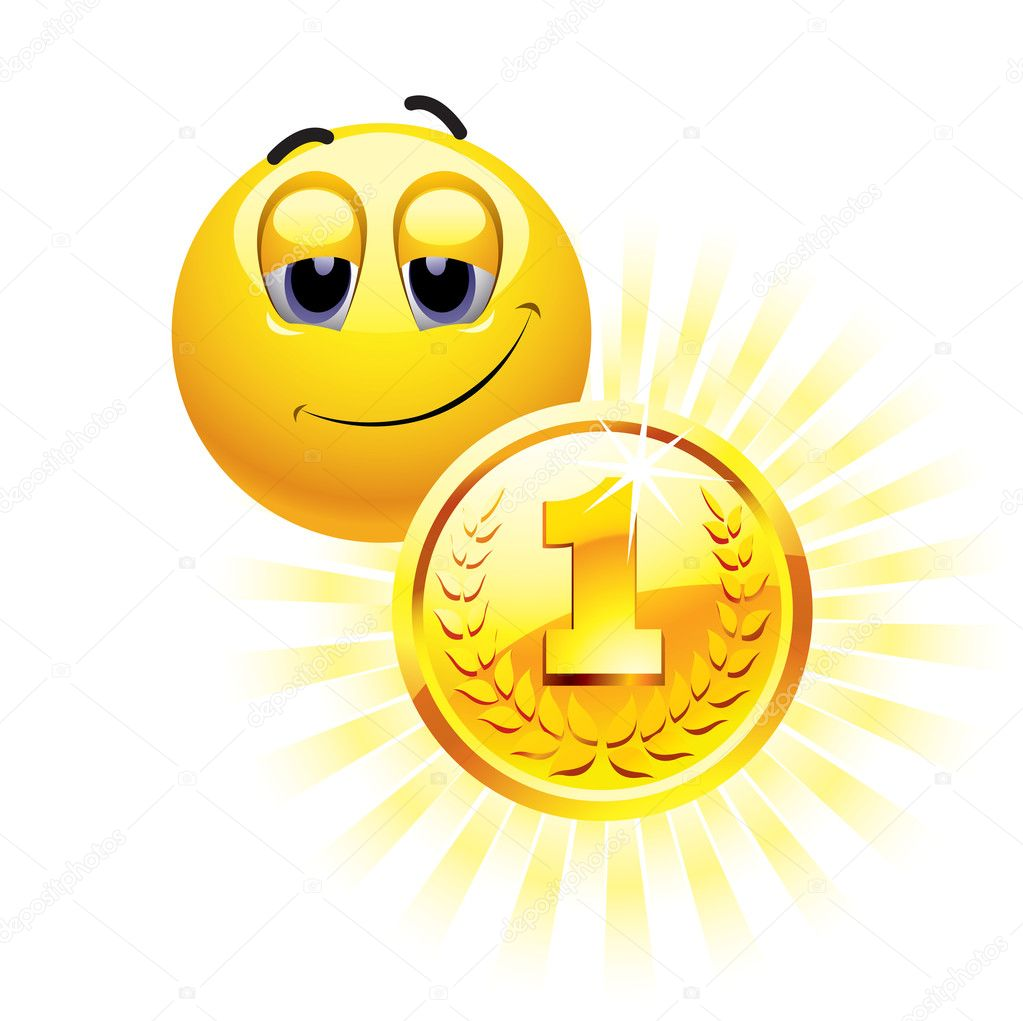 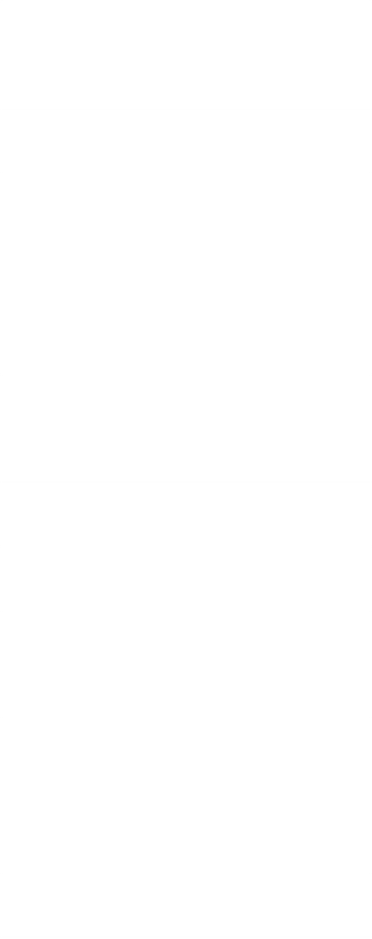 Всё лучшее детям
Данный проект сможет добавить краски в будни школьников, поможет научить детей работать в команде, взаимодействию родителей и учащихся школы по вопросам здоровья и здоровому образу жизни, соблюдению правил дорожного движения.
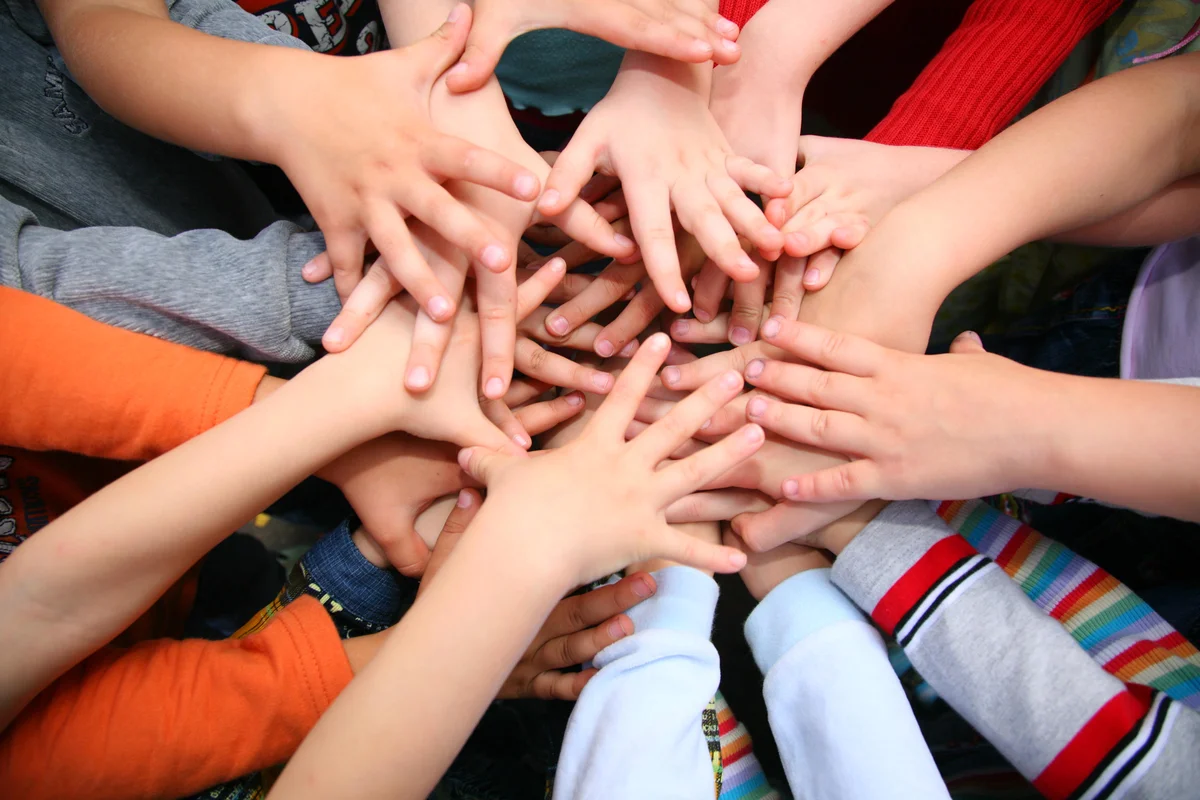 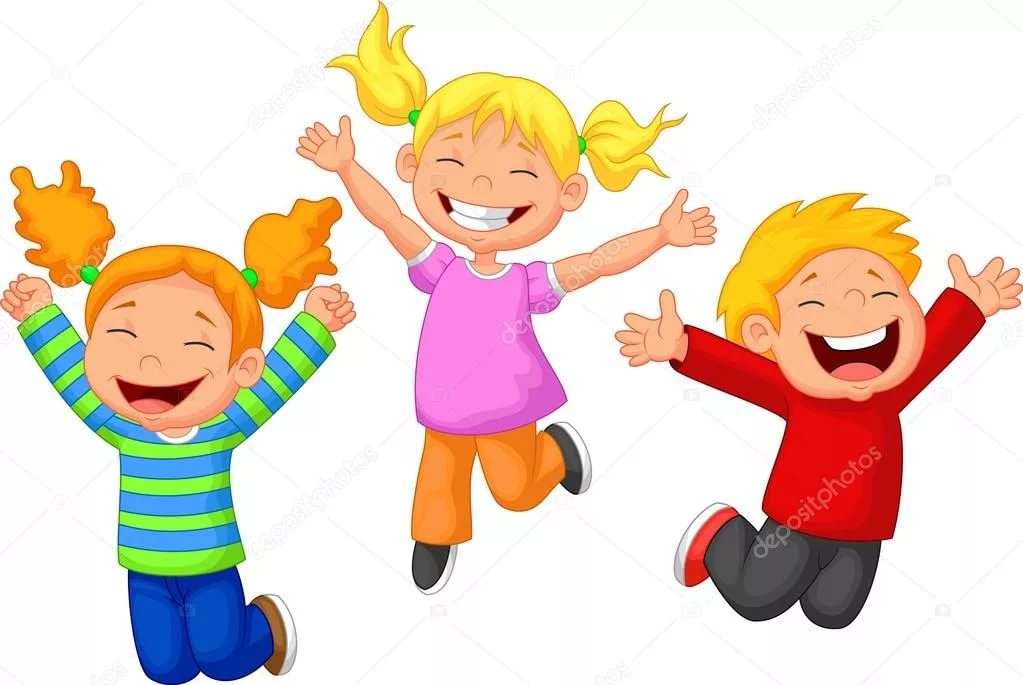 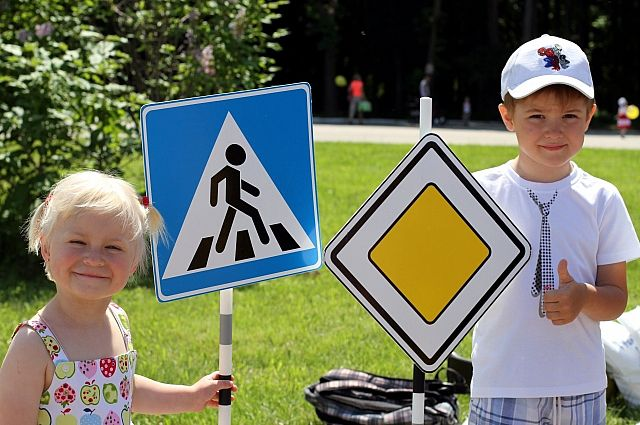 Не секрет, что все дети очень любят играть и были бы не прочь оказаться персонажами в игре.
Этот передвижной класс предоставит детям возможность почувствовать себя  в роли инспектора, пешехода и даже водителя.
Игра возникает только когда в нее верят
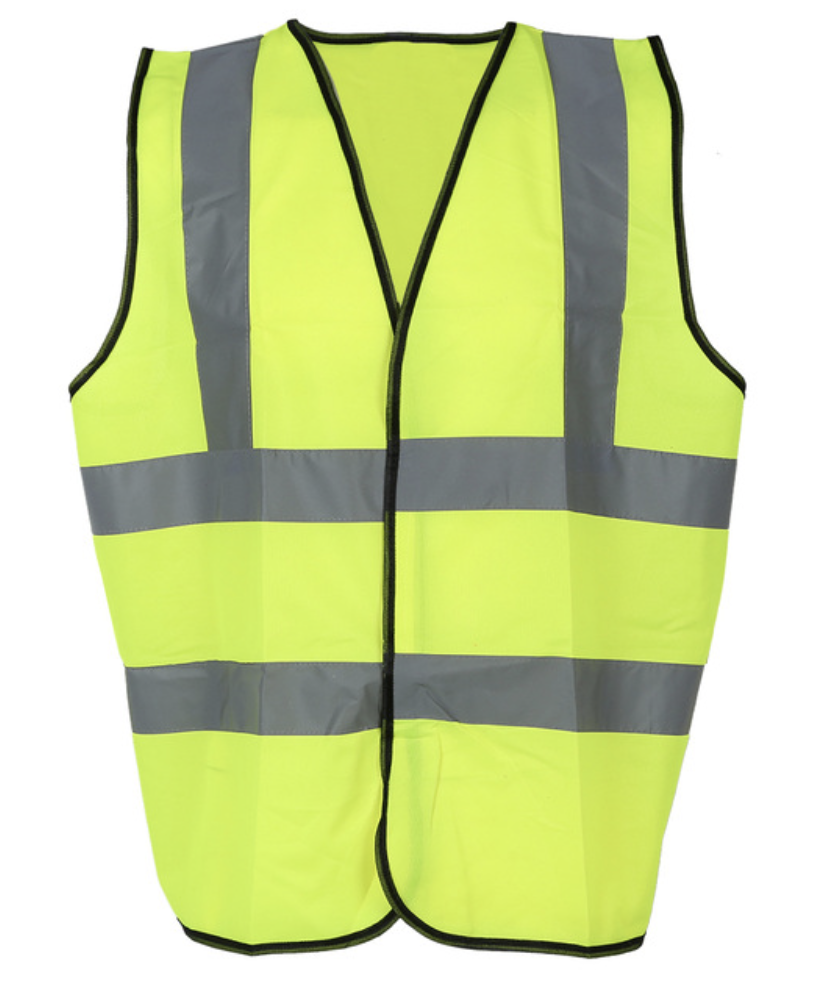 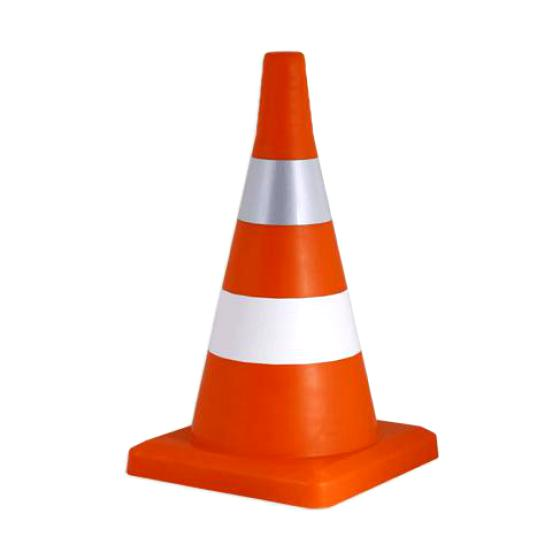 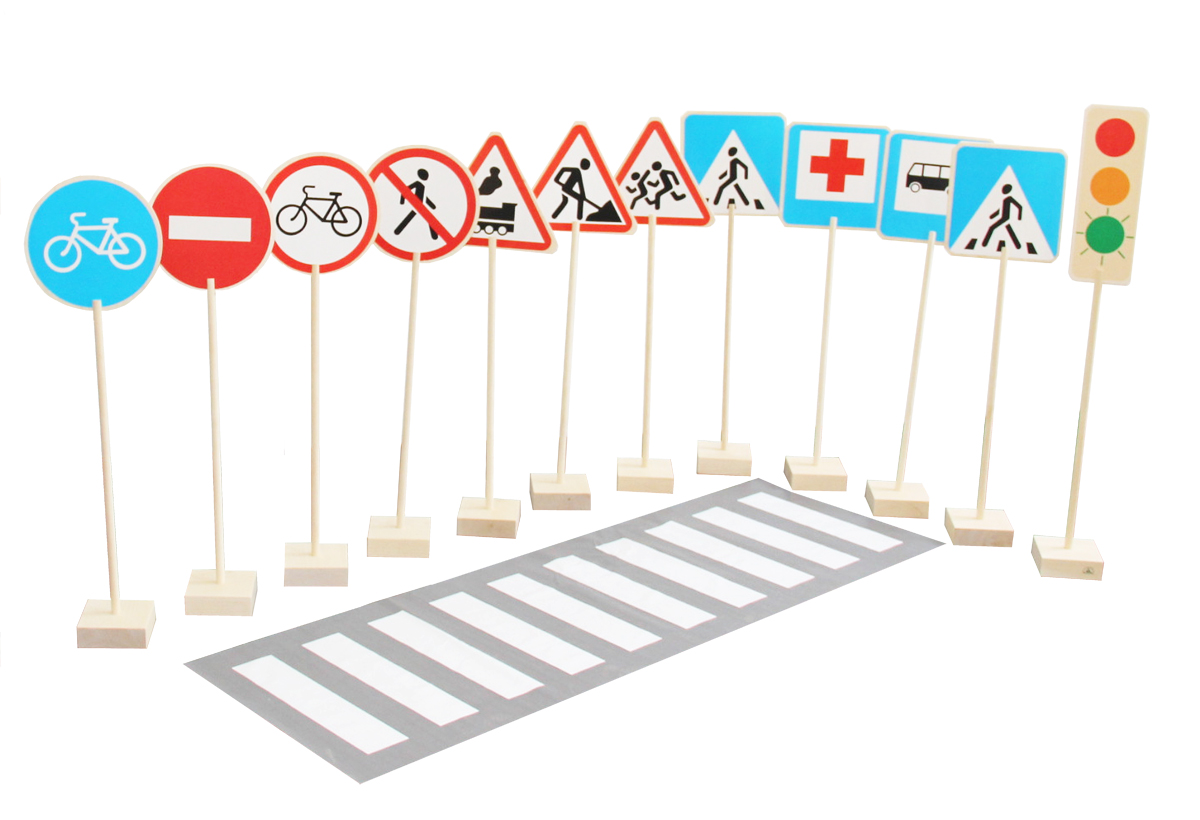 СМЕТА.
В оргкомитет конкурса социальных проектов «Лидеры Соснового Бора» 

Отзыв 

Мы, родители учащихся СОШ № 2, активно поддерживаем идею открытия в школе мобильного класса по обучению правилам дорожного движения, ориентированного на самую уязвимую с точки зрения поведения на дороге аудиторию - детей младшего школьного возраста. 
Изучение правил дорожного движения - часть обязательной школьной программы, и согласно современным требованиям, в российских школах должны быть оборудованы специализированные классы. Это поможет добиться среди учеников большего интереса к предмету, научит детей лучше ориентироваться в окружающем их пространстве, видеть опасные ситуации на дорогах и принимать правильные решения при их пересечении. Знания и навыки, полученные учащимися в таких условиях, будут более осознанными и устойчивыми. 
Появление в школе специализированного класса по обучению правилам дорожного движения с широким спектром интерактивных возможностей поможет предупредить случаи детского травматизма на дорогах, а значит, сохранить самое главное - жизнь и здоровье наших детей.